Developing Deeper Learning through Rich Mathematical Tasks 2019 Mathematics Institute6-8 Session
Welcome and Introductions
Community Builder
Stand up if:
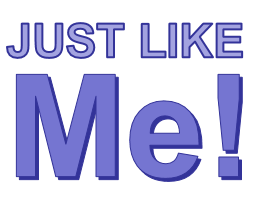 3
Just Like Me
Stand up if you are a pet owner
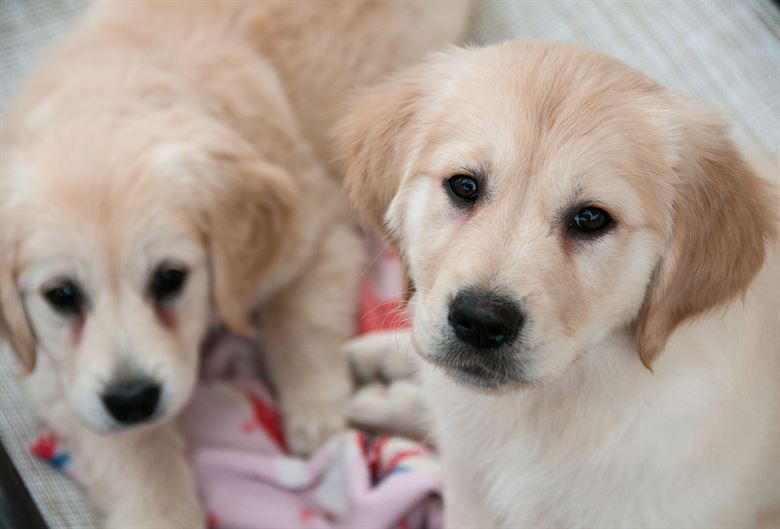 4
Just Like Me
Stand up if you have used tasks in your classroom
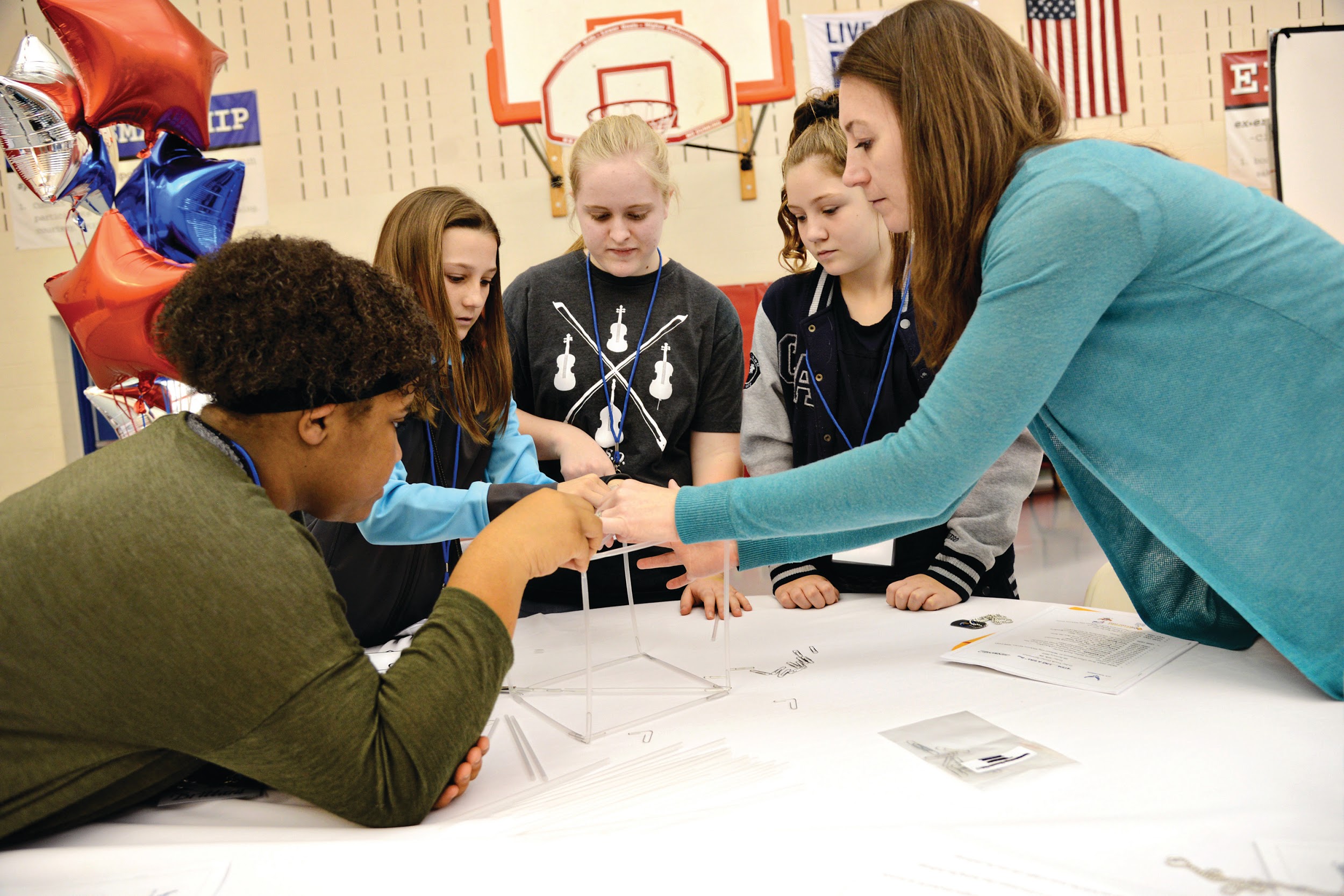 5
Just Like Me
Stand up if you drove over an hour to get here today.
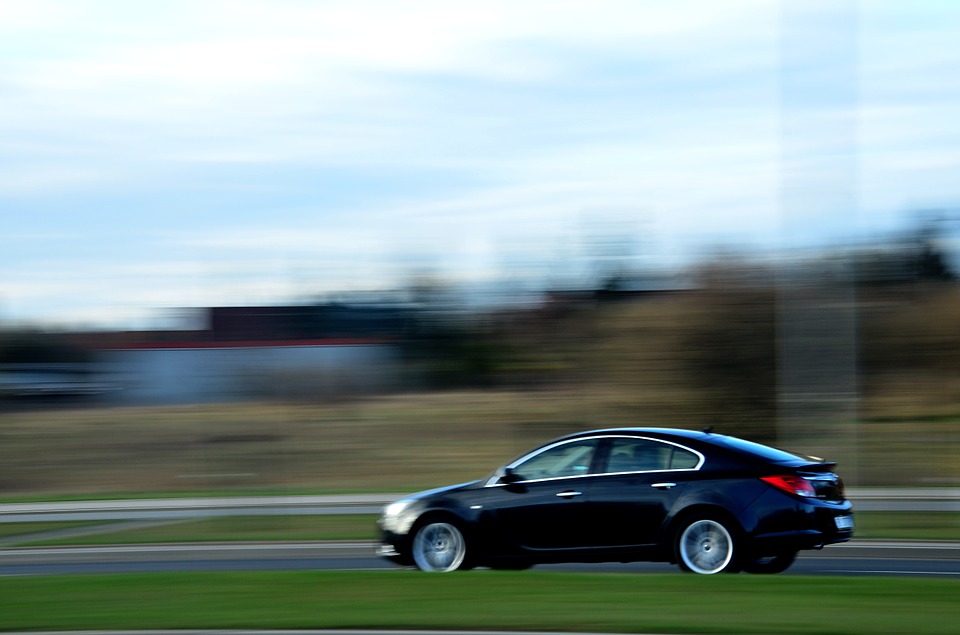 6
Just Like Me
Stand up if you have scored student work with a rubric before.
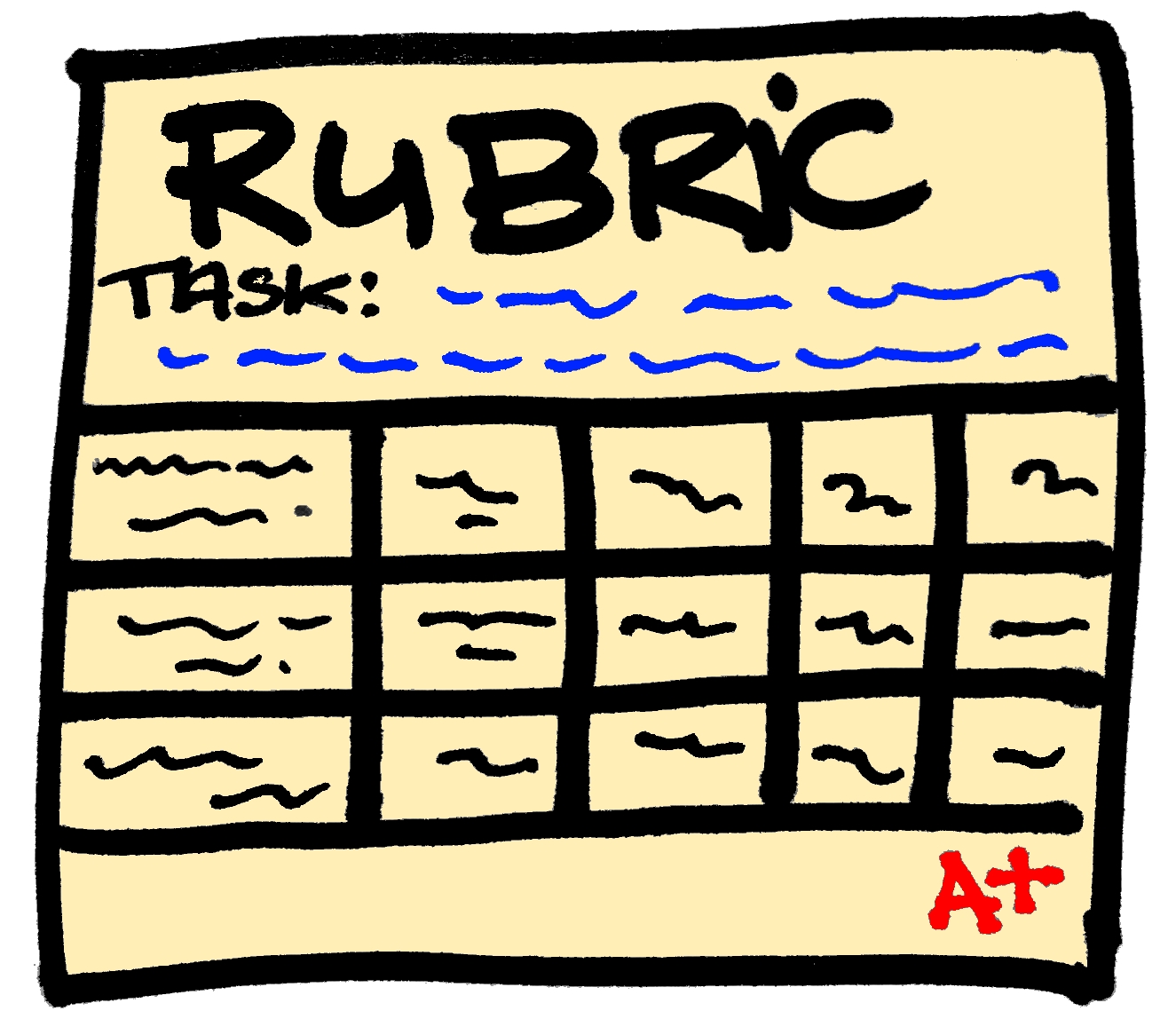 7
Just Like Me
Stand up if you have been teaching less than five years.
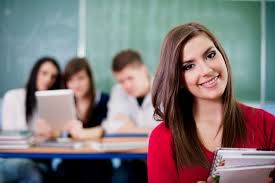 8
Just Like Me
Stand up if you have an administrative role.
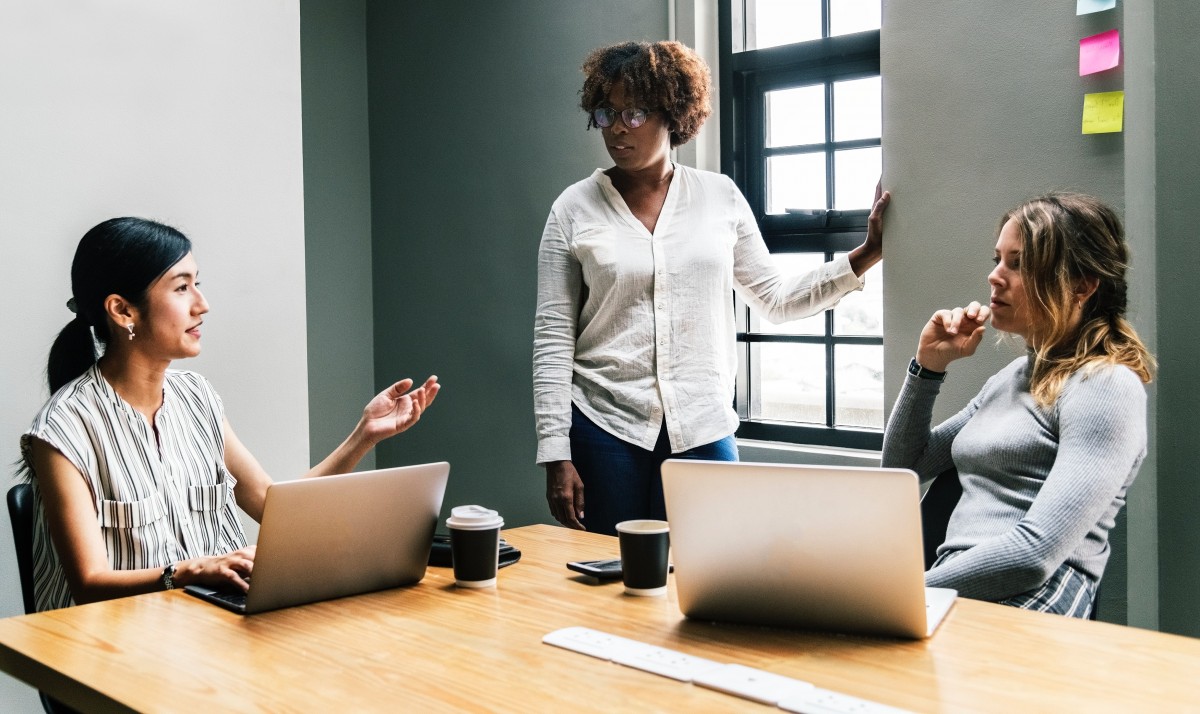 9
Just Like Me
Stand up if you have heard of visible learning.
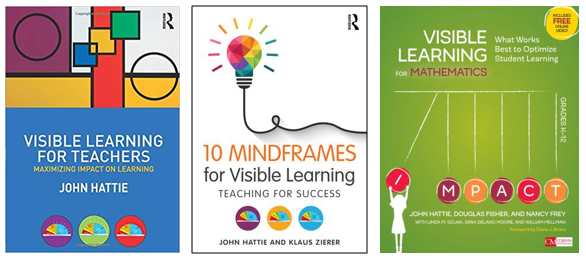 10
Just Like Me
Stand up if you you believe you have an impact on student learning.
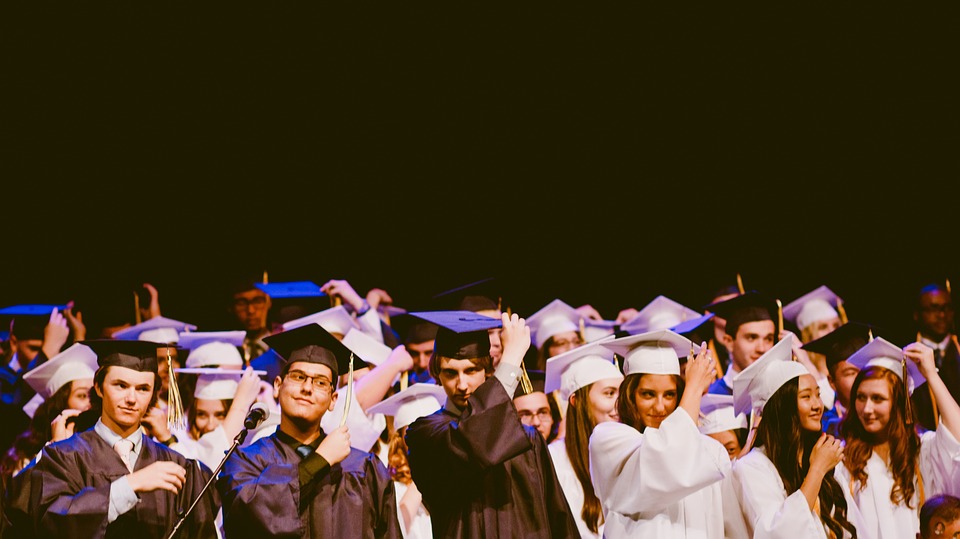 11
Turn and Talk
How might you use this activity in your classroom to build community? 
What is the importance of building a classroom community? 
What additional ways do you foster a classroom community?
12
Agenda
Morning Session
Module 1: Overview – Visible Learning, Equity, and Identity 
Module 2: Task Implementation (Before)
			LUNCH
Afternoon Session
Module 3: Task Implementation (During/After)
Module 4: Assessing Student Understanding 
Reflection and Closure
13
Opening Video Message from VDOE
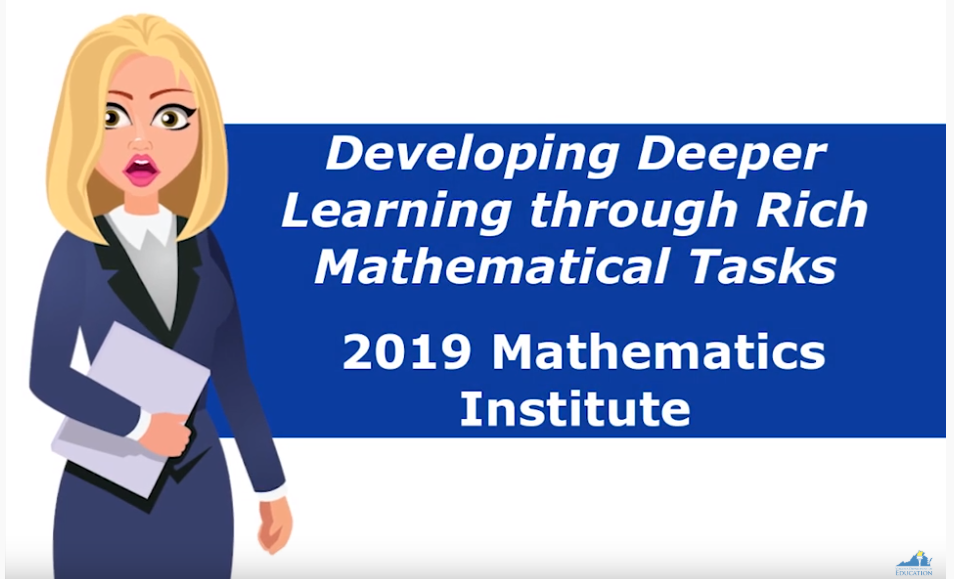 14
Learning Intentions
Content:
I am learning about strategies and approaches that make teaching and learning more visible.

Language:
I am learning to use the language of a visible learning     
mathematics classroom.

Social:
I am learning how to listen and respond to my colleagues’ ideas in ways that move everyone forward as learners.
15
Module IOverview – Visible Learning, Equity, and Identity
Success Criteria
I can recognize strategies in teaching and learning that have high impacts (effect size) on student achievement.

I can recognize and support equitable learning opportunities for all students that promote positive student mathematical identity and agency.

I can describe how to create a classroom environment that supports the development of assessment-capable mathematics learners.
17
Barometer of Influence and Effect Size
Visible Learning Book
Page 5
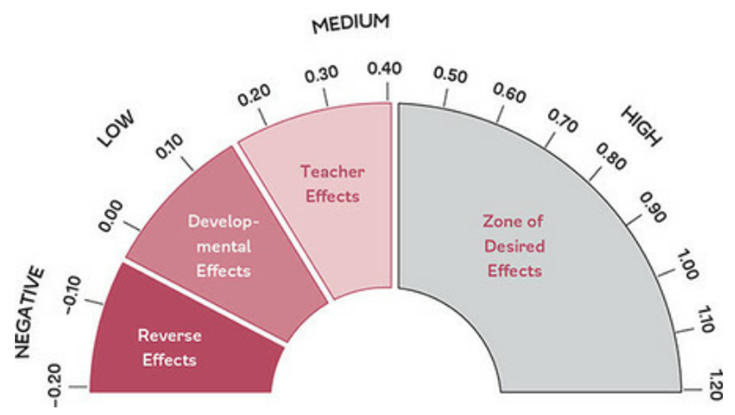 Adapted from Hattie, J. (2009) Visible Learning:  A Synthesis of Over 800 Meta-analyses Relating to Achievement.  New York, NY: Routledge.
18
The Barometer of Influence
Reverse Effects – Have reverse consequences on learning
Developmental Effects – Students could achieve to this level on their own.
Teacher Effects – The effect that “any teacher” can produce
Zone of Desired Effects – Will have greater than average influence on achievement
19
Hinge Point
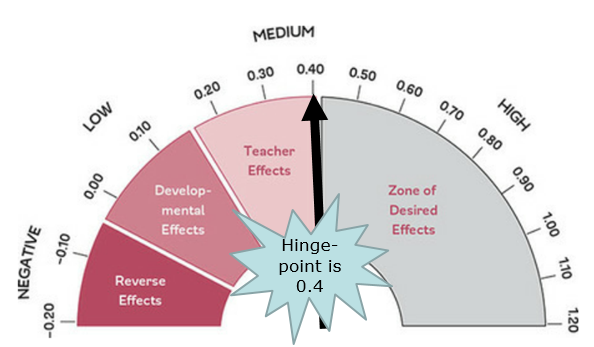 20
Desmos Barometer Sort
Go to Student.Desmos.com 
Enter the code:
Complete the sort 
When you are finished – please stand
21
Desmos Barometer Sort Pair Up
Find an eye contact partner 
Answer the following prompts: 

My name is … 
I am from…
My familiarity with Hattie’s research is…
My reaction to the sort is…
22
Effect Sizes of NCTM’s Mathematical Teaching Practices
23
Establish mathematics goals to focus learning.
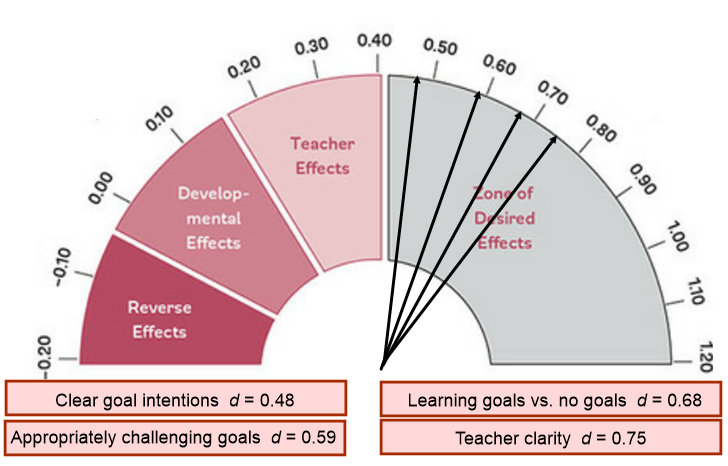 24
Implement tasks that promote reasoning and problem solving.
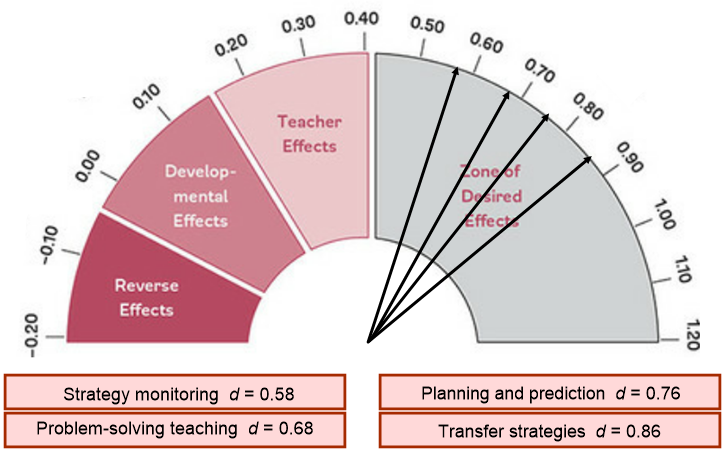 25
Facilitate meaningful mathematical discourse.
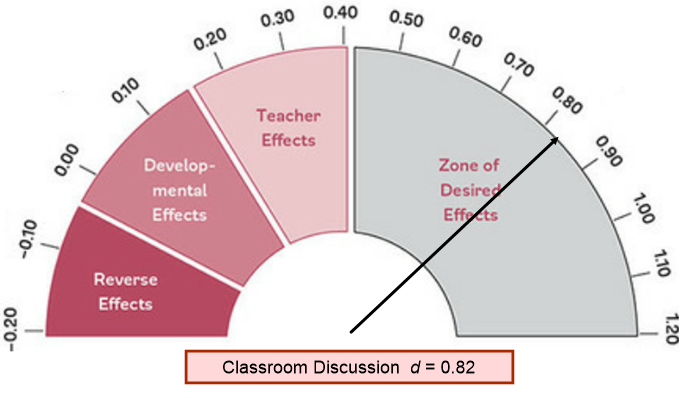 26
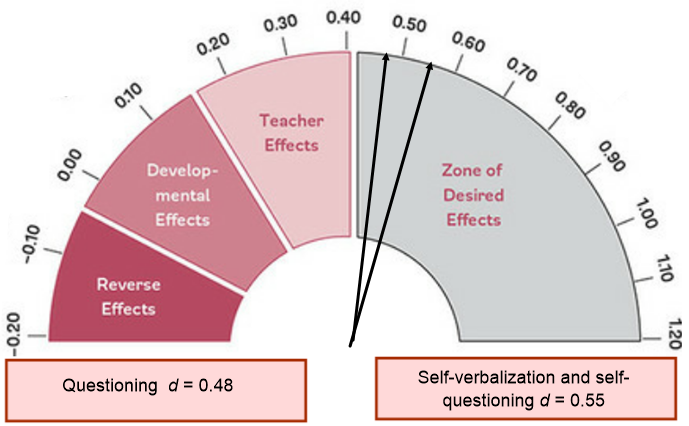 Pose Purposeful Questions
27
Support productive struggle in learning mathematics.
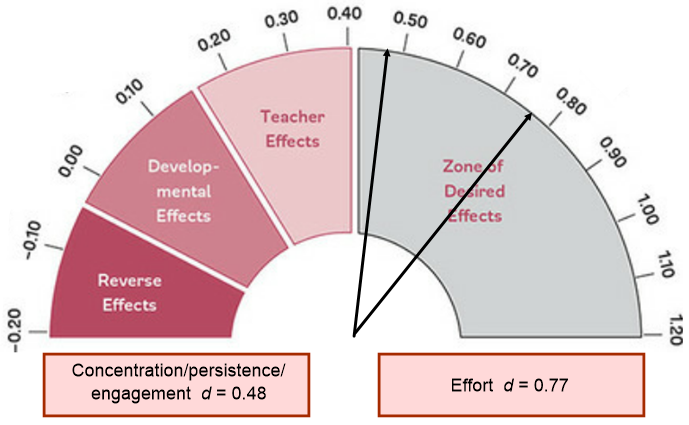 28
Elicit and use evidence of student thinking.
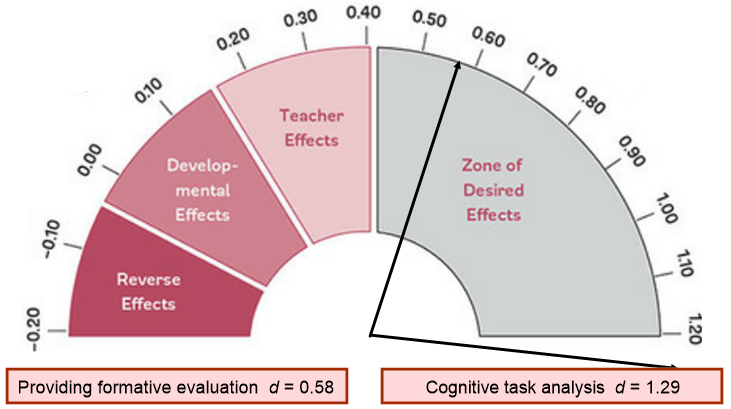 29
“We should not hold any influence, instructional strategy, action, or approach to teaching and learning in higher esteem than students’ learning.  Using the right approach at the right time increases our impact on student learning in the mathematics classroom.”-Teaching Mathematics in the Visible Learning Classroom: Grades 6-8
Math Identity, Agency, and Equity
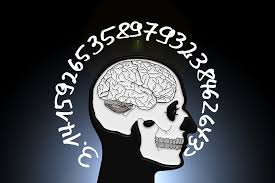 31
See Handout
Mathematics Identity Graph
Draw a timeline of your mathematical experiences indicating 3-5 distinct high and low points.
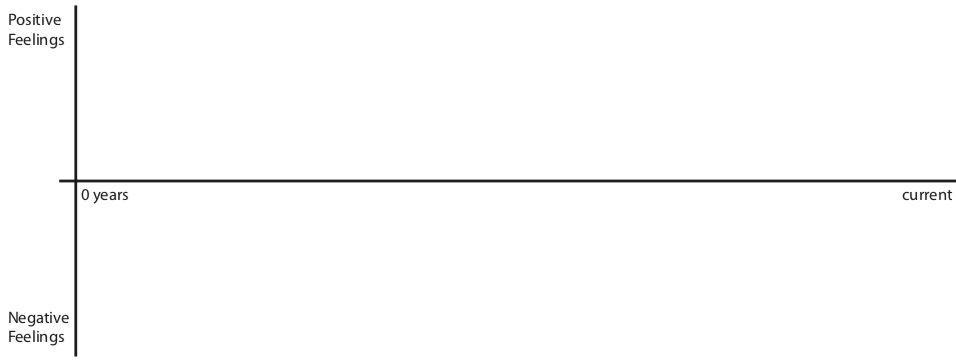 32
Teacher Mindframes
Visible Learning Book
Page 1
The teacher has the capacity to select and implement various teaching and learning strategies that enhance their adolescent learners in mathematics.
The decisions the teacher makes about their teaching have an impact on their students’ learning.
Each and every student can learn mathematics and the teacher takes responsibility to teach all learners in their middle school mathematics class.
The teacher must continuously question and monitor the impact of their teaching on student learning.
How do the belief statements you wrote in last question from the Math Identity Graph handout connect to these mindframes?
33
Positive Mathematical Identity
Empowering students to see themselves as capable of participating in and being doers of mathematics – developed in a classroom where students:
Are active participants;
Engage in reasoning and sense making;
Strive to make their thinking visible and intelligible to others; 
Use multiple forms of discourse; and
Critique their world through using mathematics.
Adapted from Catalyzing Change in High School Mathematics – Initiating Critical Conversations. Reston, VA: NCTM, 2018.
34
Supporting Equitable Learning
Mathematical identity – dispositions and deeply held belies that individuals develop about their ability to participate and perform effectively in mathematical contexts and to use mathematics to change the conditions of their lives. (Martin, 2012, p. 57-58)

Mathematical agency – students capacity and willingness to engage mathematically (Schoenfeld, 2014, p. 407)
35
Identity and Agency
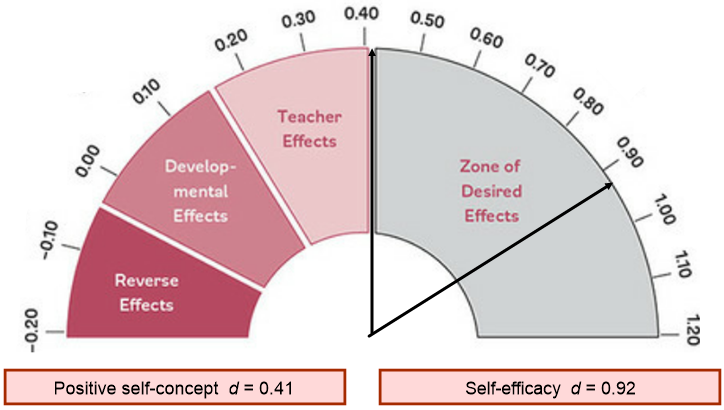 36
A Visible Learning Classroom is...
Teachers
Learners
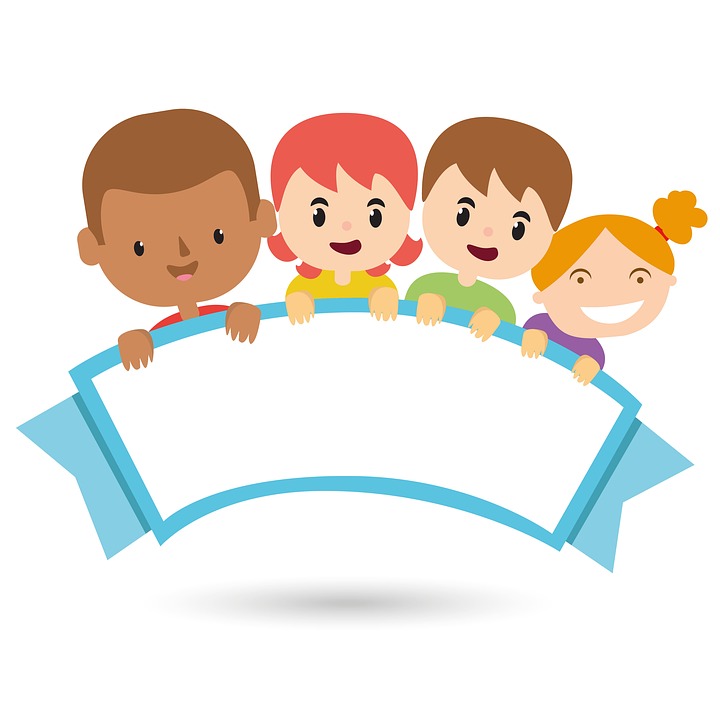 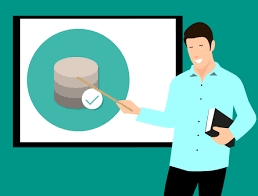 Predict:  
What do you think visible teaching looks like?
What do you think visible learning looks like?
37
Creating Assessment-Capable Visible Learners
Assessment-Capable Visible Learner
Visible Learning Book
Page 10
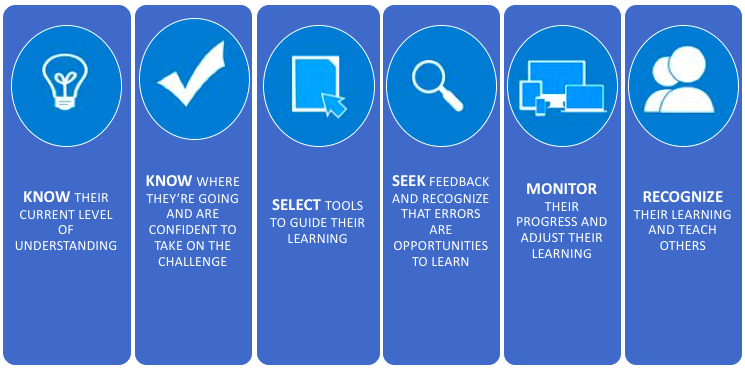 39
Adapted from Teaching Mathematics in the Visible Learning Classroom: Grade 6-8
Impact of Visible Teaching
Visible Learning Book
Page 20
Visible Teaching
Visible Learning
Clearly communicates the learning intention

Identifies challenging success criteria

Utilizes a range of learning strategies

Continually monitors student learning

Provides feedback to learners
So that learners understand  the intention of the learning experience.

So that learners know what success looks like.

So that learners develop a range of learning strategies.

So that learners know when they are not progressing and can make adjustments.
So that learners can seek feedback about their learning.
arrow
Source: Teaching Mathematics in the Visible Learning Classroom: 
https://us.corwin.com/en-us/sam/teaching-mathematics-in-the-visible-learning-classroom-grades-6-8
40
Assessment-Capable Visible Learners
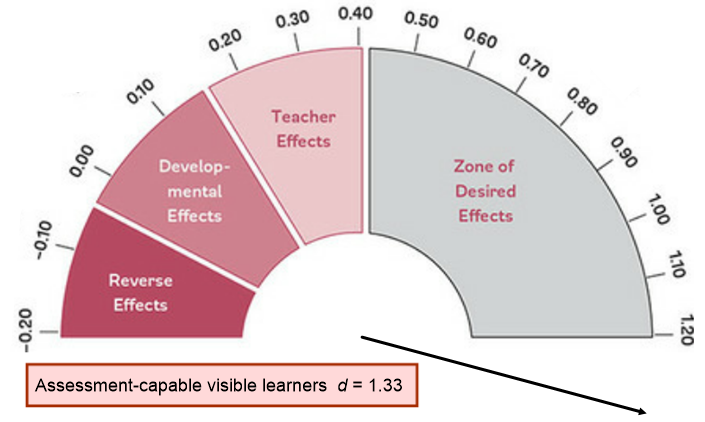 Wow!
41
Mistake-Friendly Classroom
Mistakes are not only opportunities for learning, as students consider the mistakes, but also times when our brains grow. 

Understanding the power of mistakes is critical, as children and adults everywhere often feel terrible when they make a mistake in math.

They think it means they are not a math person, because they have been brought up in a performance culture (see Boaler, 2014) in which mistakes are not valued—or worse, they are punished.

You cubed
42
Focus of 2018 Mathematics Institutes
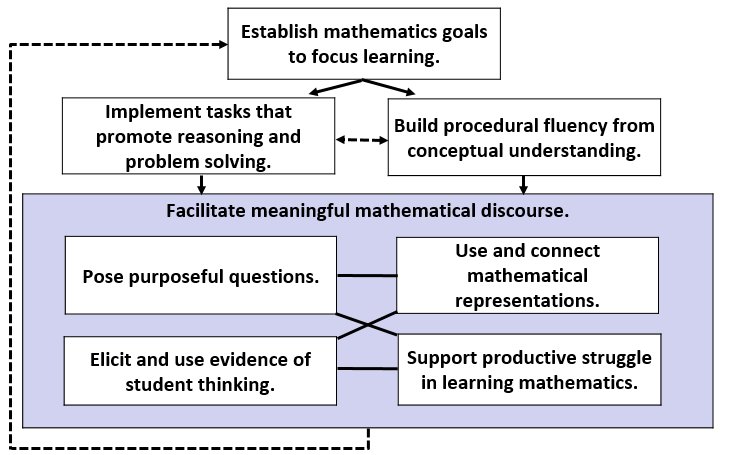 Adapted from Smith, M. et al. (2017) Taking Action – Implementing Effective Mathematics Teaching Practices Series, National Council of Teachers of Mathematics.
43
Focus of 2019 Mathematics Institutes
Adapted from Smith, M. et al. (2017) Taking Action – Implementing Effective Mathematics Teaching Practices Series, National Council of Teachers of Mathematics.
44
Reflection on Success Criteria
I can recognize strategies in teaching and learning that have high impacts (effect size) on student achievement.
I can recognize and support equitable learning opportunities for all students that promote positive student mathematical identity and agency.
I can describe how to create a classroom environment that supports the development of assessment-capable mathematics learners.
45
Square, Circle, Triangle Reflection
See Reflection Sheet
Based on Module I...
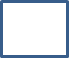 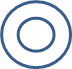 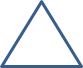 What is one idea that squared with your thinking?
What is a question circling in your mind?
What point(s) would you like to remember, that might impact your work?
46
Module II Task Implementation (Before)
Success Criteria
I can identify how teacher clarity about learning intentions and success criteria contributes to student success.
I can identify strategies, methods or approaches to meet the learning needs of individual students. 
I can distinguish between tasks that will engage students in higher levels of cognitive demand versus lower levels of cognitive demand.
I can describe the factors associated with the decline or maintenance of the cognitive level of a rich mathematical task.
I can anticipate student solution strategies and misconceptions associated with the implementation of a mathematical task.
48
Ingredients for Progress Toward Mastery
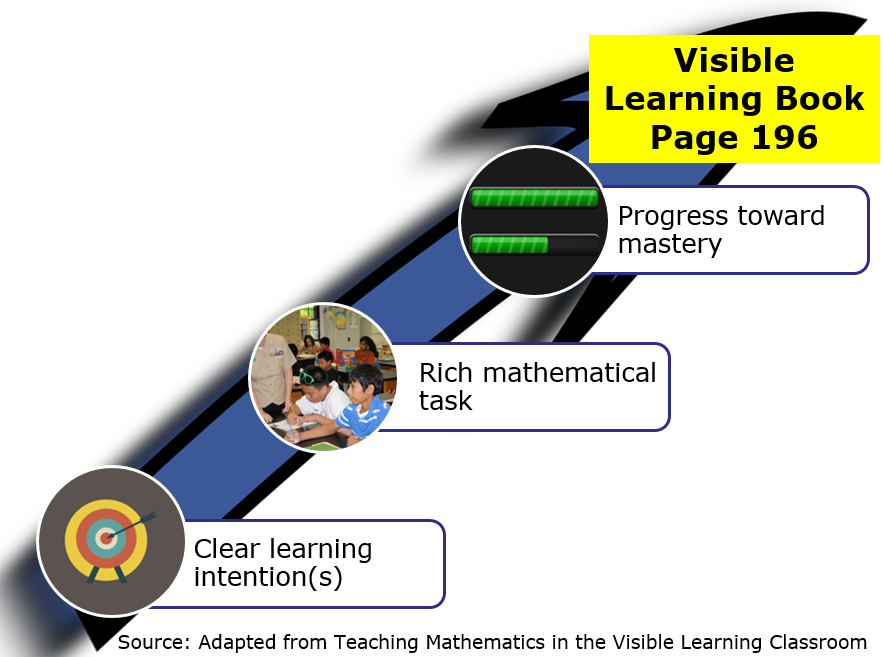 49
Clear Learning Intentions
Visible Learning Book
Page 47-48
“Dividing learning intentions into content, language, and social varieties can provide teachers and students alike a clearer sense of the day’s expectations.”
				-Teaching Mathematics in the          			    Visible Learning Classroom: Grades 6-8
50
Writing Clear LearningIntentions
SOL 6.6b The student will solve practical problems involving operations with integers.
51
Writing Clear LearningIntentions
Visible Learning Book
Page 80-81
SOL 6.6b The student will solve practical problems involving operations with integers.
52
What DoesSuccess Look Like?
Success Criteria:

I can find and explain temperature relationships among the cities in the task.
I can compute missing values accurately.
I can explain the process used to figure out missing values.
53
Establish mathematics goals to focus learning.
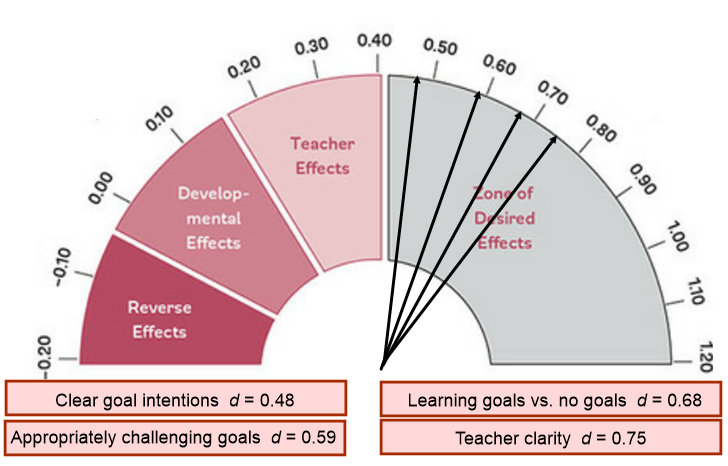 54
How do tasks and their implementation impact mathematics learning?
Student learning is greatest in classrooms where the tasks consistently encourage high‐ level student thinking and reasoning and least in classrooms where the tasks are routinely procedural in nature. 



(Boaler and Staples 2009; Hieber and Wearne 1993; 
Stein and Lane 1996)
55
Rich Mathematical Tasks - Definition
Rich mathematical tasks engage students in sense-making through deeper learning that require high levels of thinking, reasoning, and problem solving.
56
Characteristics of Rich Tasks
Promote high levels of cognitive demand
Allow multiple entry points to students with a wide  range of skills and abilities
Allow for multiple solution pathways
Promote reasoning and sense making
Encourage the use of varied representations 
Require justification or explanation 
Encourage connections among ideas
Are authentic, relevant, or problem-based
57
Implement tasks that promote reasoning and problem solving.
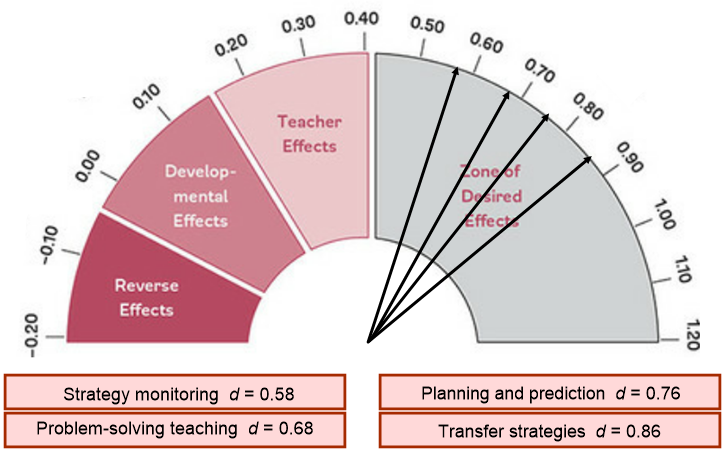 58
Task Launch
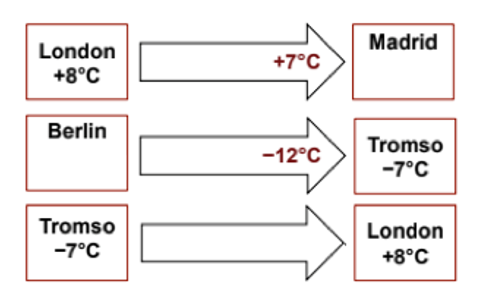 Source: Adapted from 2015 MARS, Shell Center, University of Nottingham
59
See Cards on Table
The Task
Place all cards face up on the table.  
When it is your turn, connect two City Temperature cards using a Changes in Temperature arrow card.
Figure out any missing temperatures.
Explain your calculations verbally to your group.
If others in your group disagree, they should explain why.  Then as a group, figure out the answer together.
When you have reached an agreement, record your strategy on the poster paper and write your solution in the box on the card.
Source: Adapted from 2015 MARS, Shell Center, University of Nottingham
60
Stop and Reflect
Why is it important to experience the task prior to implementing in class? 
What is the benefit of experiencing the task in a collaborative learning team? 
How could this task be scaffolded to support differing student needs?
See Reflection Sheet
61
Scaffolding
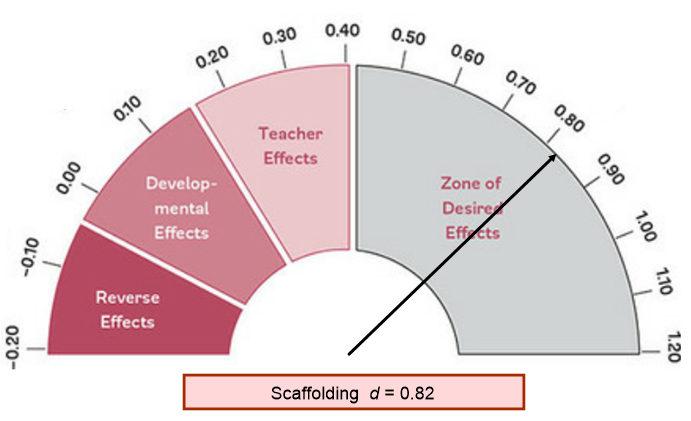 62
Effective Task Implementation Jigsaw
Complete the sort for your group.
Identify key characteristics of the vocabulary assigned to your group.
Be prepared to share your findings!
See Handouts
63
Jigsaw
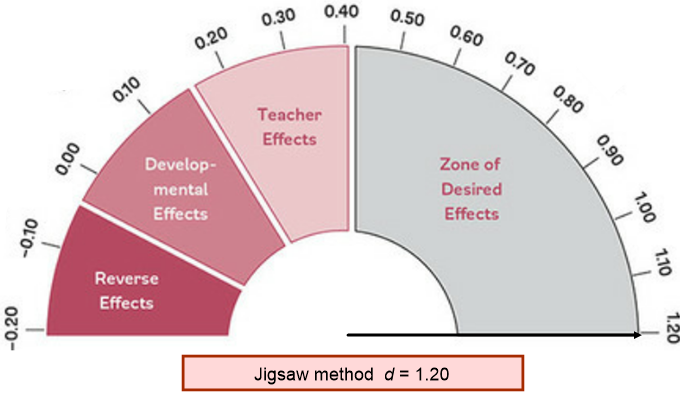 64
Surface, Deep, and Transfer Learning in Mathematics
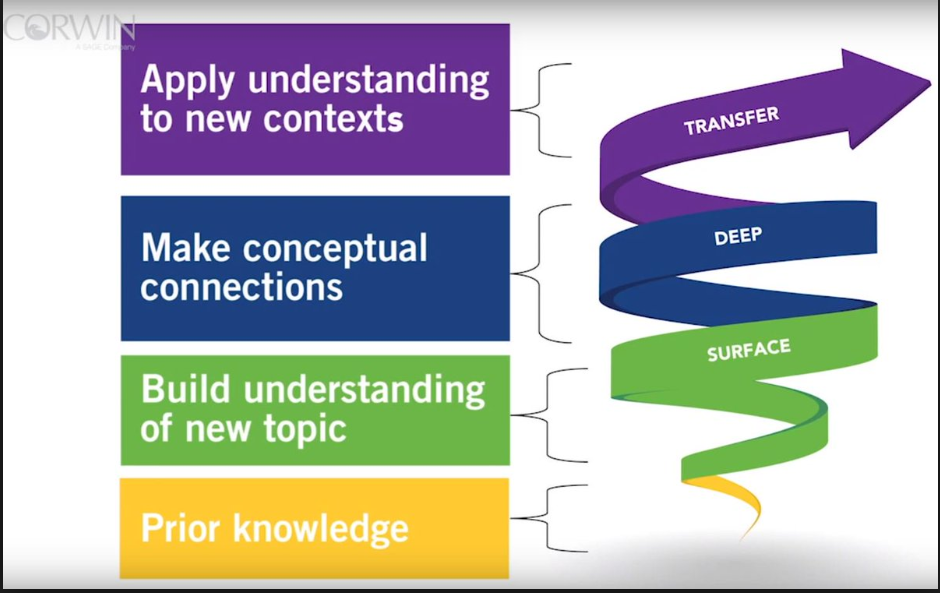 Ongoing assessments inform teachers that students are in various places along this path, and sometimes will move interchangeably between these phases of learning.  It is the teacher’s goal to provide interventions and strategies students need at the right time for the right reason.
Hattie, J. , Fisher, D., Frey, N. (2017) Visible Learning for Mathematics:  What Works  Best to Optimize Student Learning.  Thousand Oaks, CA:  Corwin.  
Corwin Website
65
It’s not just about the task…..
Moderate
66
Factors Associated with the Decline and Maintenance of High Level Tasks
Resource:  Smith, M. et al. (2017) Taking Action – Implementing Effective Mathematics Teaching Practices Series, National Council of Teachers of Mathematics.
67
Checklist for Creating or Selecting Tasks that Promote Mastery
Visible Learning Book
Page 197
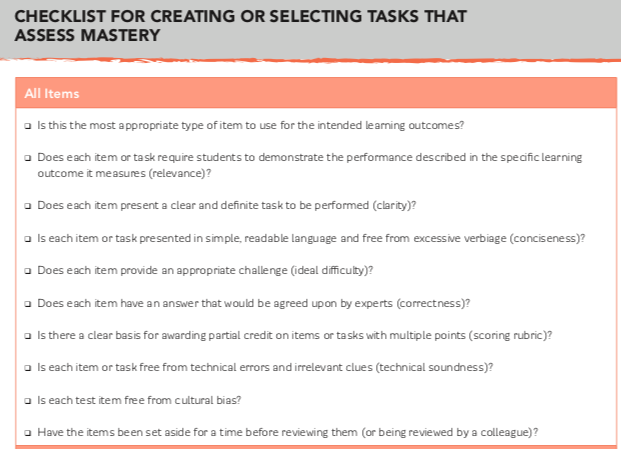 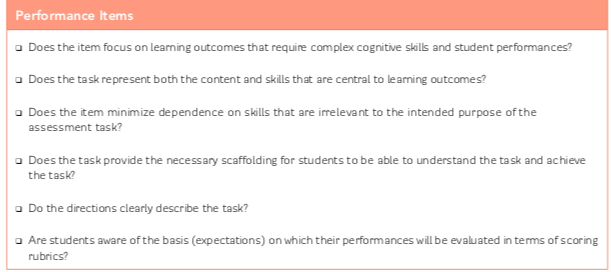 See Handout
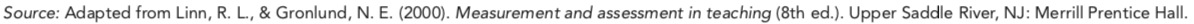 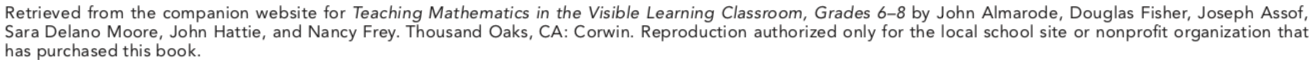 68
Goldilocks Challenge
“… the task is challenging enough to provide a productive struggle for every student in the class.  Learners who are still mastering the content may not complete the entire task, but their reasoning and problem-solving skills are challenged by the parts of the task they complete.  Learners who are more advanced will progress further into the task and identify some of the more complex missing value calculations.”
-Teaching in the Visible Learning 
Classroom: Grades 6-8, pg. 85
69
The “Goldilocks” effect
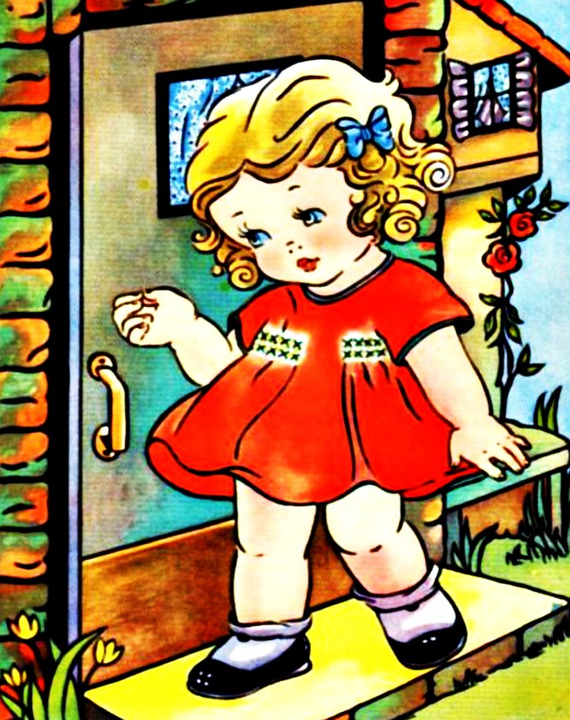 A Visible Learning classroom uses…

the right strategy at the right time,
		for the right level of thinking,
			with the right level of challenge.
70
Mathematics Assessment Project
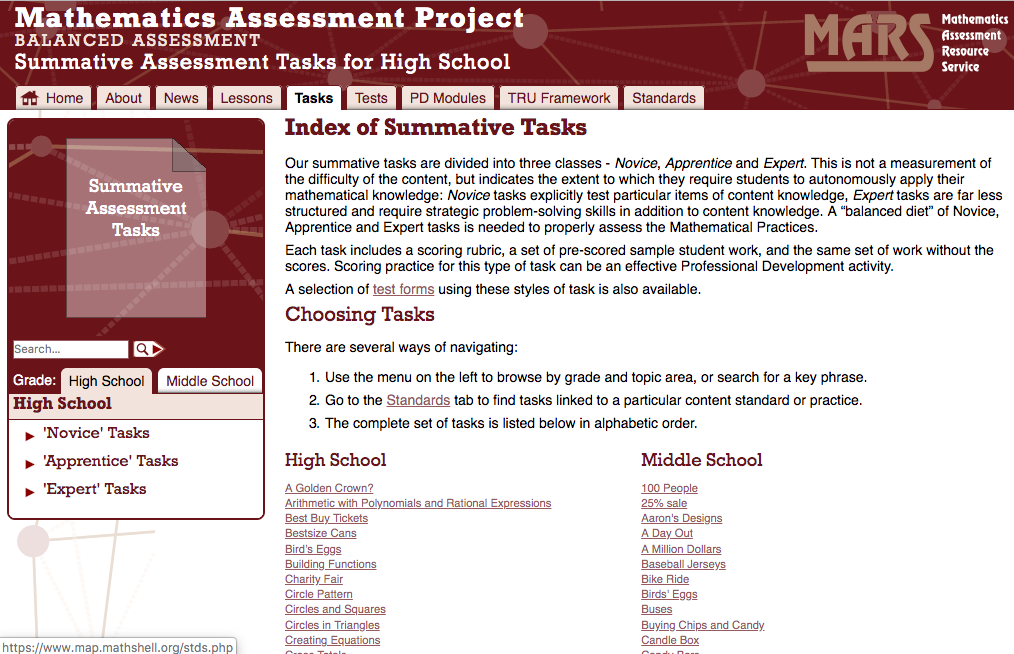 71
VDOE Rich Mathematical Tasks
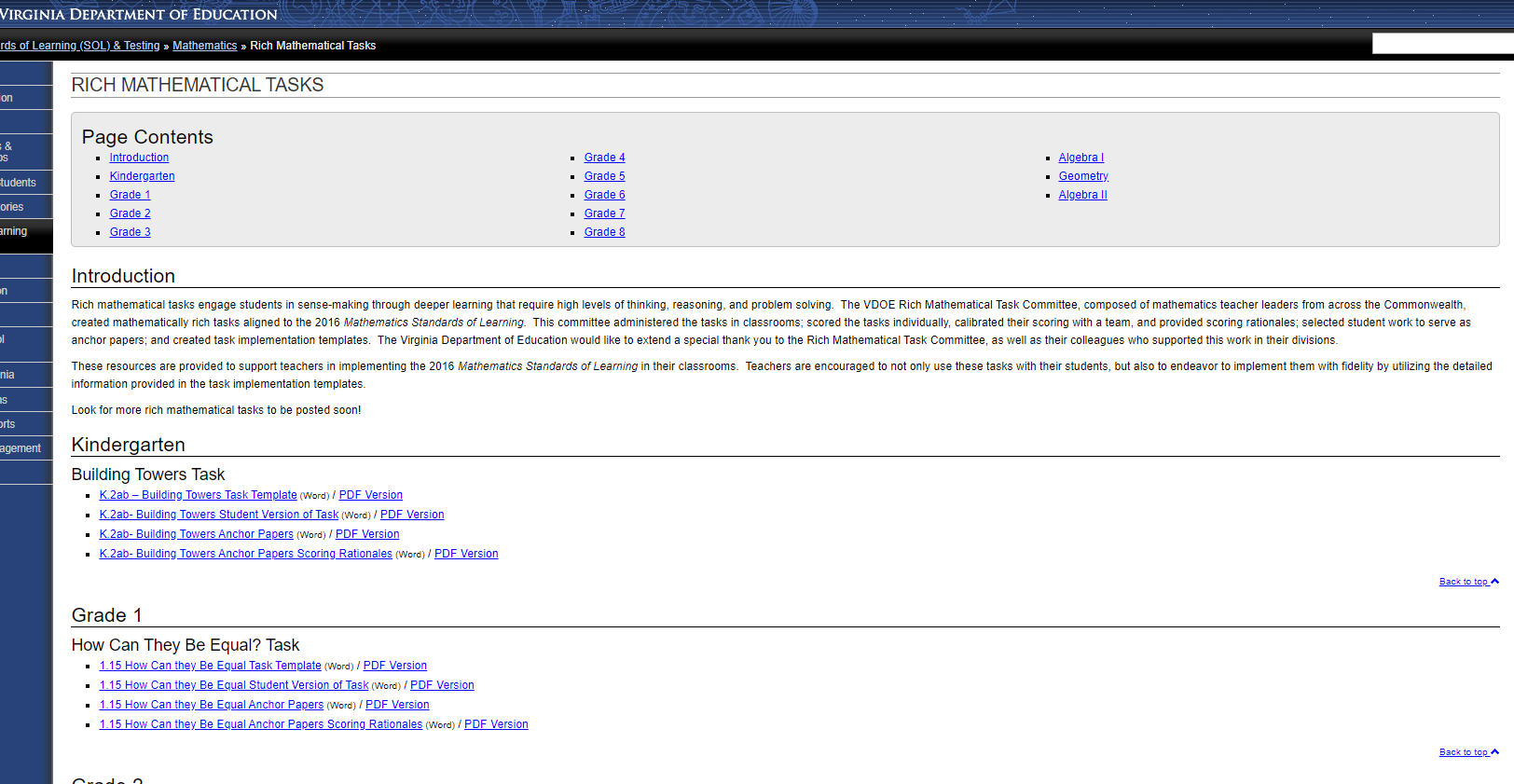 72
See Handout
Anticipating Student Responses
“As math students ourselves, we are often trained to become more efficient and begin pruning what feel like unnecessary steps and computational deadweight.  The trouble with this path to efficiency is that these trimmings become expert blind spots when we run a classroom of our own.  Many of us have lived through educational experiences in which we were taught to seek the right answers as quickly as possible.  With a core shift to viewing mathematics as a process rather than a collection of products, it is important for us as educators to investigate our own problem-solving process and regrow any trimmed blind spots.  It helps to think about mathematics itself as an explanation, in which each individual step comes with purpose and justifiable legitimacy.”
-Teaching Mathematics in the Visible
Learning Classroom: High School
73
Source: Adapted from Teaching Mathematics in the Visible Learning Classroom
Planning for Mathematical Discourse Chart
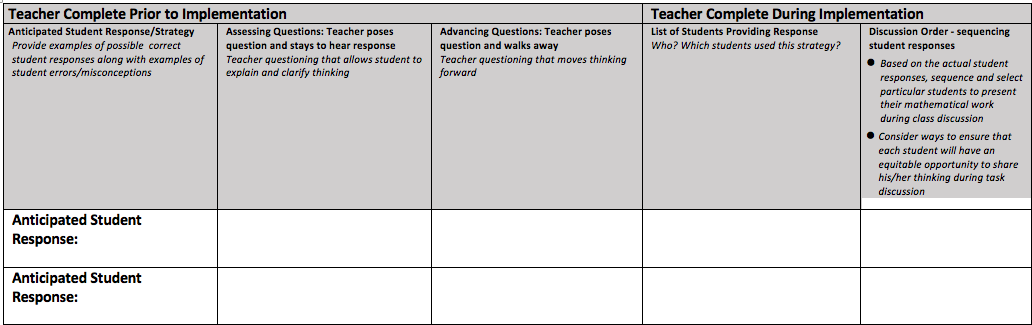 74
Classifying Questions
75
Source: Taking Action: Implementing Effective Mathematics Teaching Practices
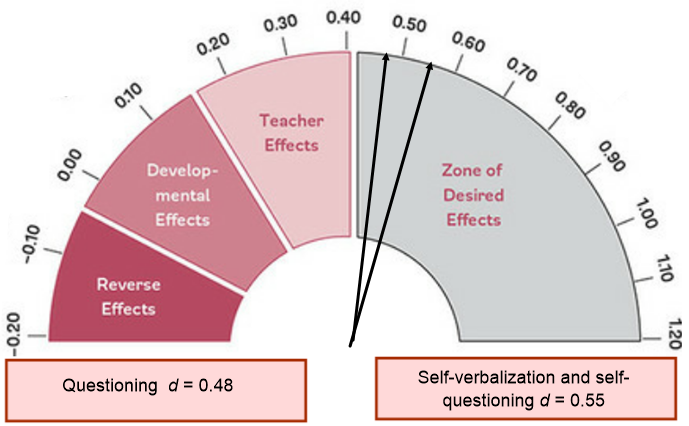 Pose Purposeful Questions
76
Reflection on Success Criteria
I can identify how teacher clarity about learning intentions and success criteria contributes to student success.
I can identify strategies, methods or approaches to meet the learning needs of individual students. 
I can distinguish between tasks that will engage students in higher levels of cognitive demand versus lower levels of cognitive demand.
I can describe the factors associated with the decline or maintenance of the cognitive level of a rich mathematical task.
I can anticipate student solution strategies and misconceptions associated with the implementation of a mathematical task.
77
Stop and Reflect
What was the most important point you would like to hold on to? 
What is something you are most excited to share with your colleagues?
See Reflection Sheet
78
Module III Task Implementation (During/After)
Welcome Back!
Cut out the cards on your table.
In groups, work to find two true equations. 
	Each card may only be used once.
	One integer card will not be used.
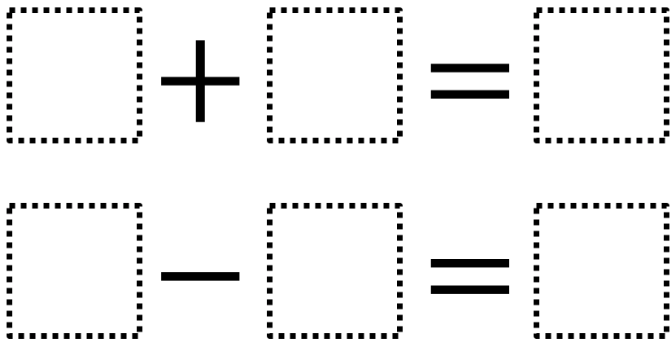 80
Source: https://www.openmiddle.com/integer-sums-and-differences/
Synectics
Rich Tasks are like ______ because _______.
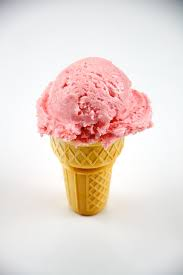 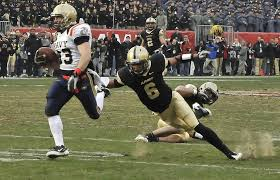 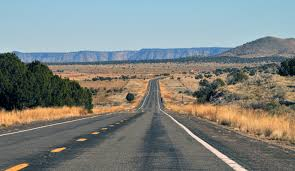 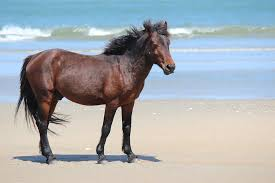 81
Success Criteria
I can implement a rich mathematical task to support deeper learning for all students.
82
Which One Doesn’t Belong?
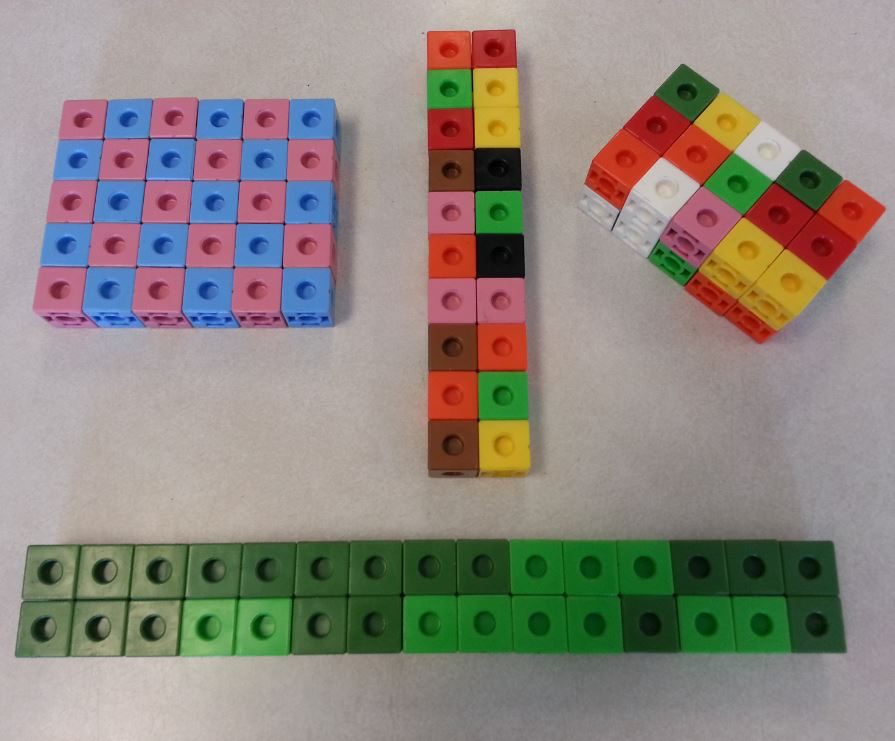 83
Learning Intentions & Success Criteria
Learning Intention(s):
Content– I am learning about the relationship between area and perimeter of rectangles and the area and circumference of circles.
Language- I am learning how to communicate about the relationships and patterns of area, perimeter, and circumference.
Social – I am learning how to explain my strategy and work to others so I can refine my strategies for problem solving.
84
Learning Intentions & Success Criteria
Success Criteria:
I can determine the area and perimeter of rectangles and the area and circumference of circles in a practical problem.
I can justify the relationships between area and perimeter using appropriate math language.
I can make suggestions and utilize suggestions made by my peers to make revisions to my work and thinking.
85
See Handout
Planning a Dog Park
Your parents have asked you to design an enclosed area in your backyard for your dog.  
The enclosed area can be in the shape of a square or a rectangle.
The area will be enclosed with a fence that cannot be attached to another structure (i.e., the house, shed, etc.).  
There is 72 yards of fencing available.
The dimensions of your rectangular backyard is 30 yards by 35 yards.
What is the largest area in your backyard that can be enclosed for your dog?  What are the dimensions of this enclosed area?  Justify how you know that your design provides the largest area.
Sequel: What is the largest area in your backyard for your dog if the enclosure can be a circle?  How does this change your answer?
86
Debrief
What did you notice the facilitators were doing during the task?
What scaffolds may you provide so that all students can meet success with this task?
87
Scaffolding
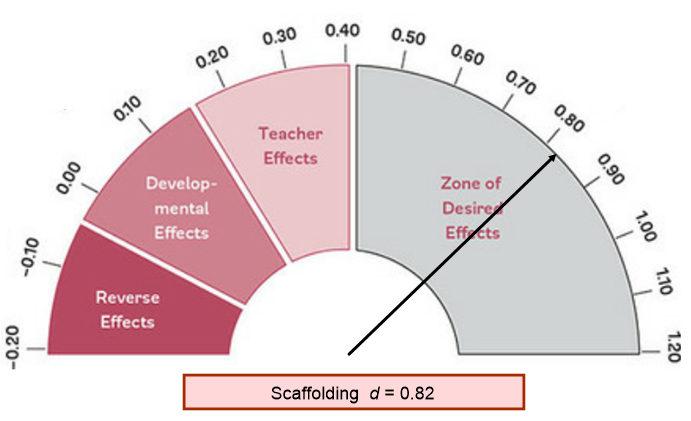 88
See Handout
Task Implementation Checklist
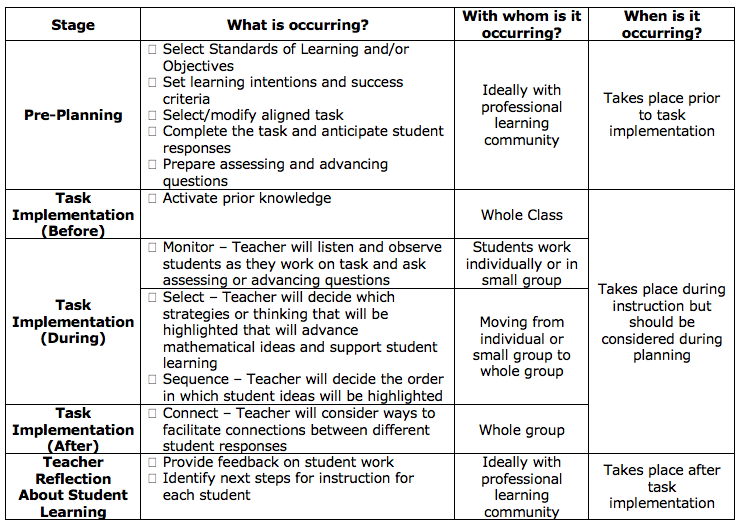 Adapted from: The 5 Practices in Practice: 
Successfully Orchestrating Mathematics Discussion in Your Middle School Classroom.
89
Communication
Mathematics Process Goals in Action
Connections
Representations
See Handout
Problem Solving
Reasoning
Mathematical Understanding
90
Reflect on Success Criteria
I can use effective questioning strategies to assess and advance student thinking.
91
Stop and Reflect
What are the benefits of monitoring, selecting, sequencing, and connecting?  
How does anticipating help you to monitor, select, sequence, and connect during task implementation?
See Reflection Sheet
92
Module IVAssessing Student Understanding
Success Criteria
I can use success criteria to provide effective feedback to students to deepen student learning.
I can use a rubric to score student work samples and work collaboratively to calibrate my scores.
I can analyze student work to identify what students know and are able to do in order to plan instruction that moves all students forward as learners.
94
Calibration Protocol Purpose
Provides a process whereby groups can discuss student work in order to reach consensus about how to score the work based on a rubric or scoring criteria.
Ensures equity in how each scorers contributions are considered
Provides a structure that makes it safe to challenge and question one another
Makes the most of time set aside for examining student work
Increases inter-rater reliability (providing for fair and consistent scoring of student work)
95
Calibration Protocol
See Handout
Examination – work through task (individual)
Discussion of proficient responses (small group)
Read and place in groups (individual)
Score student work (individual)
Score Sharing (small group)
Discussion (small group)
Debrief Discussion (small group)
96
Group Roles
1. Identify the following roles within your group:
Recorder
Facilitator
Speaker
Time Keeper
Preparing to Score Student Work
2. Discuss proficient response (group) - 10 min.
Discuss at your table what is expected for a proficient student response in holistic terms.
Use the Rich Mathematical Task Rubric as a guide.
See Handout
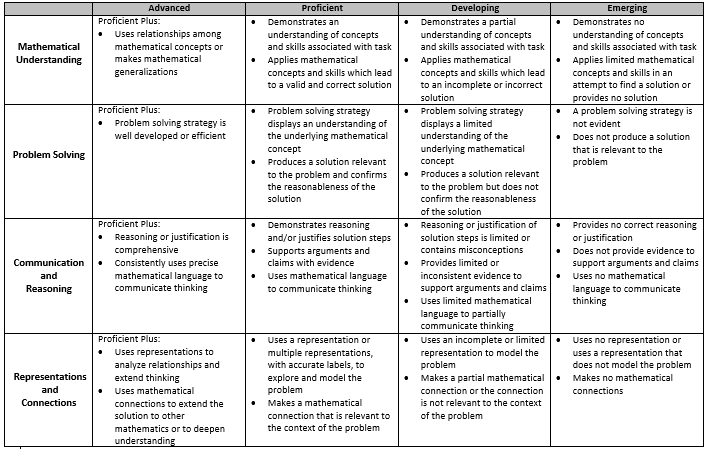 98
See Handout
Scoring Student Work
3. Read and place in groups (individually) - 10 min
Sort student work into 3 piles - low, med, high based on overall impression.

4. Score student work (individually) - 10 min.
Score each student work sample.
Record your scores on the Individual Scoring Notes sheet.
Use evidence from the work and the rubric to support your scores.
Sharing & Discussing Student Work
5. Score sharing without explanation (collaboratively) - 2 min
One at a time, team members share their score for each of the rubric criteria while a recorder completes the group’s score sheet.
6. Discussion (collaboratively) - 15 min
Score each student work sample. Record your scores on the Individual Scoring Notes sheet.
Use evidence from the work and the rubric to support your scores. 
7. Debrief (collaboratively) - 5 min
Discuss the questions found on the handout.
100
Think – Pair – Share
What are the benefits of the calibration process?
101
Benefits of Calibration
Provides opportunity to deepen educators’ understanding or expectations of student work and the standards of learning
Strengthens educators’ ability to teach and assess in alignment with a rubric
Process provides opportunity to identify areas where rubric could be made clearer or better align to expectations and standards
Calibration can lead to
Greater insight into instructional practices and curriculum
Identification of student strengths and weaknesses at each level of the rubric 
Reliable identification of students in need of instructional supports or extensions
102
Elicit and use evidence of student thinking.
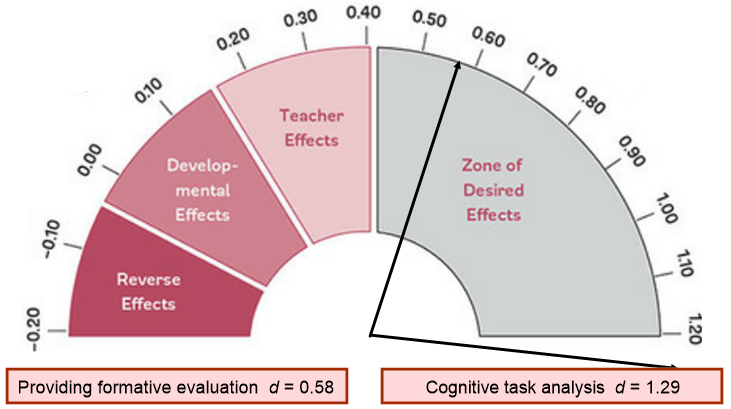 103
Elements of Effective Feedback
104
Source: Hattie & Timperly (2007).
Feedback
As a table pick one student work sample and discuss the following questions:

What misconceptions, if any, does the student have?
What feedback would you give the student?
What are the next instructional steps for the student?
105
Feedback
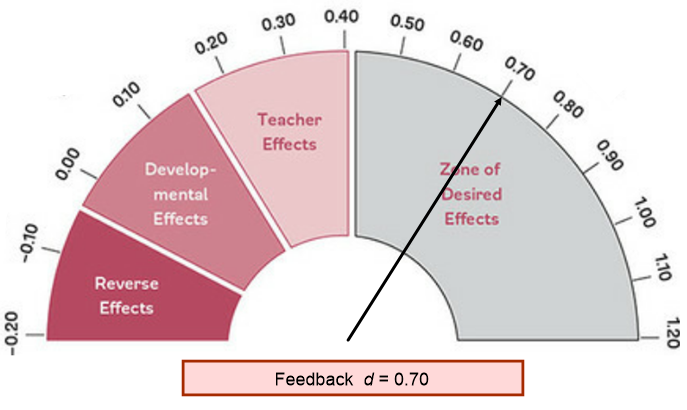 106
Anchor Paper Scoring and Rationales
Task developers collected comments from scoring sheets to assist in creating final anchor paper rationales
Following scoring calibration, developers deliberately selected 4-6 student work samples to serve as anchor papers
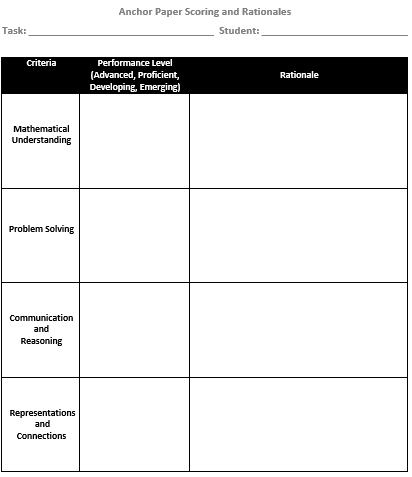 See Handout
107
Identified Anchor Papers …
Serve as examples of student work at varying levels of performance that, along with rubrics, guide formative and summative assessments
Include a scoring rationale for each criteria explaining why the work is assessed at a specific performance level
Identify where students are in terms of mathematical understanding
Can be examined as a way to understand the learning opportunities we are, and are not, giving our students
Can be used to evaluate how accurately and consistently teachers are assessing students
108
Reflect on Success Criteria
I can use success criteria to provide effective feedback to students to deepen student learning.
I can use a rubric to score student work samples and work collaboratively to calibrate my scores.
I can analyze student work to identify what students know and are able to do in order to plan instruction that moves all students forward as learners.
109
Stop and Reflect
What are the benefits of discussing student work with a collaborative learning team?
See Reflection Sheet
110
Session Closure and Reflection
Potential Website Resources
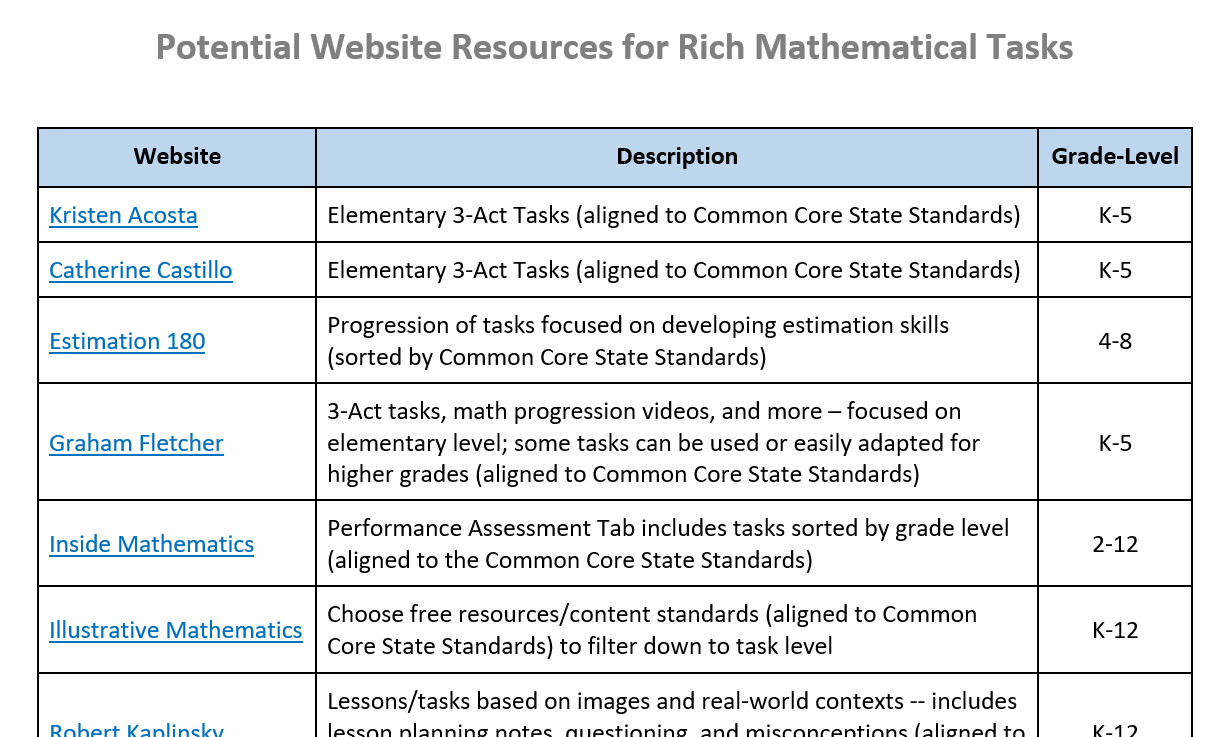 112
Strategy Catcher
Community Builders Strong Classroom Cohesion(0.44)
Math Timeline Positive Self-Concept (0.41)
Jigsaw (1.20)
Questioning (0.48)
Strategy Monitoring (0.58)
Planning and Prediction (0.76)
Checklist Setting Standards for Self Judgement (0.62)
Scaffolding (0.82)
Feedback (0.70)
Cooperative Learning (0.40)
Reflection Evaluation and Reflection (0.75)
Sentence Frames Teaching Communication Skills & Strategies (0.43)
113
Assessment-Capable Visible Learner
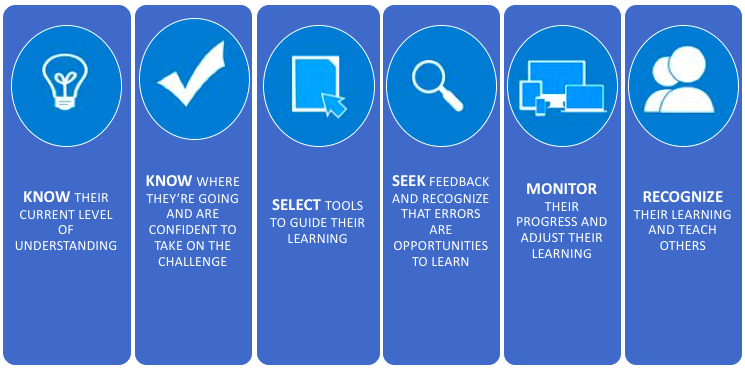 114
Adapted from Teaching Mathematics in the Visible Learning Classroom: Grade 6-8
2016 Mathematics Standards of Learning  - Instructional Resources
Standards of Learning and Curriculum Frameworks
Test Blue Prints
Practice Items
Mathematics Instructional Plans
Co-Teaching Mathematics Instructional Plans
Algebra Readiness Initiative Materials
Mathematics Vertical Articulation Tool
Static Versions and Dynamic Versions
Remediation Plans
Formative Assessments
2018 Mathematics SOL Institutes Materials
Mathematics Vocabulary Word Wall Cards
Desmos Resources
Rich Mathematical Tasks
115
Desmos Classroom Activities Log (NEW)
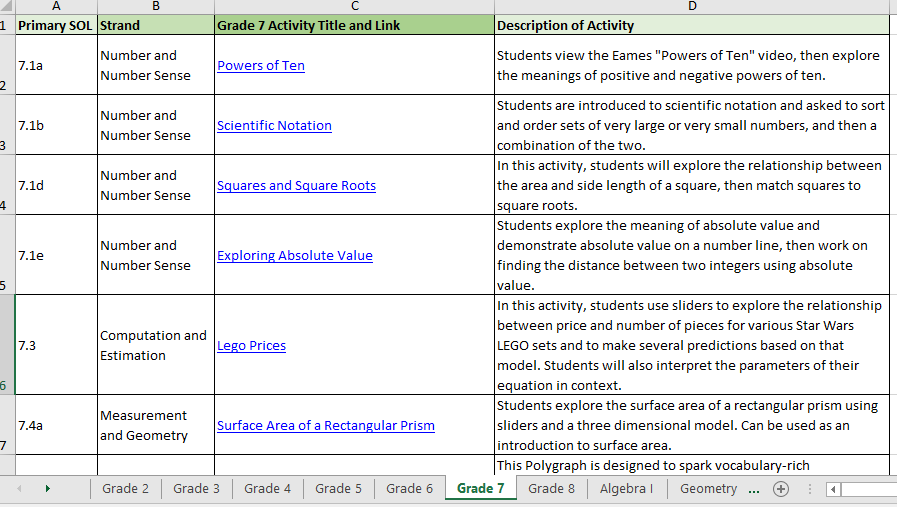 116
Teacher Direct
Access TeacherDirect from “Instruction” Link on the left side of the VDOE home page
Sign-up Link
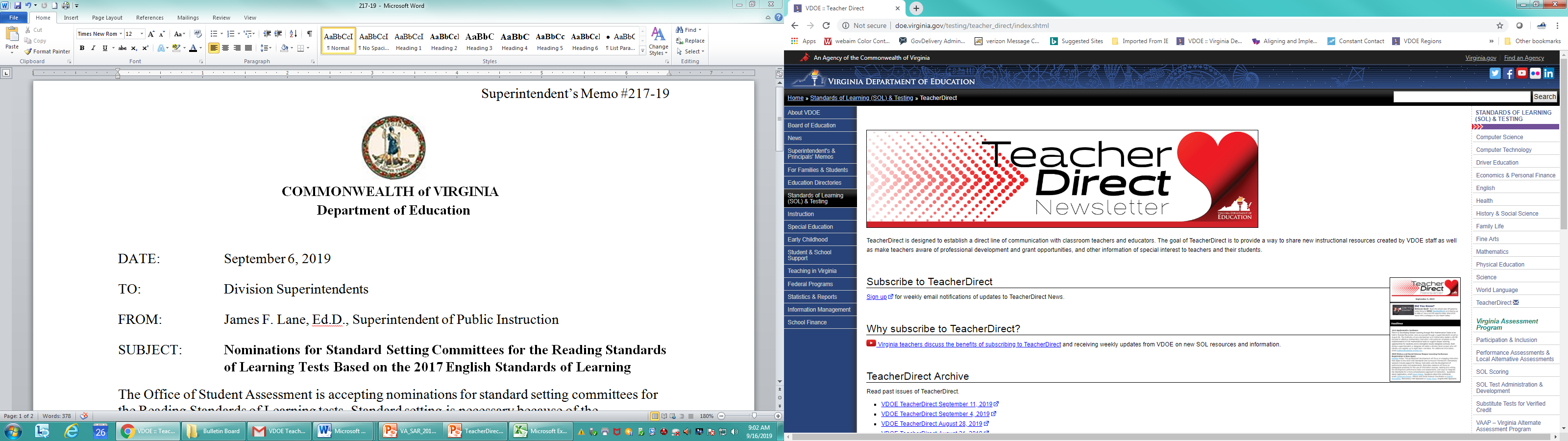 117
Math Information Email
Teachers, administrators and mathematics coordinators are encouraged to send an email to mathematics@doe.virginia.gov to receive the VDOE Mathematics Update distributed by the mathematics office.
118
Learning Intentions
Content: I am learning about strategies and approaches that make teaching and learning more visible.  
Language: I am learning to use the language of a visible learning mathematics classroom.  
Social: I am learning how to listen and respond to my peers’ ideas in ways that move everyone forward as learners.
119
Traffic Light Exit Ticket
Based on today’s presentation…

One thing I could stop doing is...

One thing I could continue doing is...

One thing I could start doing is...
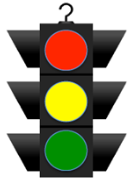 120
Give yourself “permission to spend more time developing student’s deep understanding of mathematics as a well-rounded discipline.”-Teaching Mathematics In the VisibleLearning Classroom: Grades 6-8
Please Contact Us
The VDOE Mathematics Team at
Mathematics@doe.virginia.gov